Star Coins - Tactile Constellations for the Visually Impaired
Concept
Star Coins are 3D printable constellations
Printable on any 3D printer
Brings astronomy to the visually impaired

About
Started in October 2014 in collaboration with the Cleveland Museum of Natural History and the Cleveland Sight Center

Design
Single constellation on a disk
50 cm diameter
Beaded chain loop on top
Index number on bottom
Add magnetic material on back (optional)
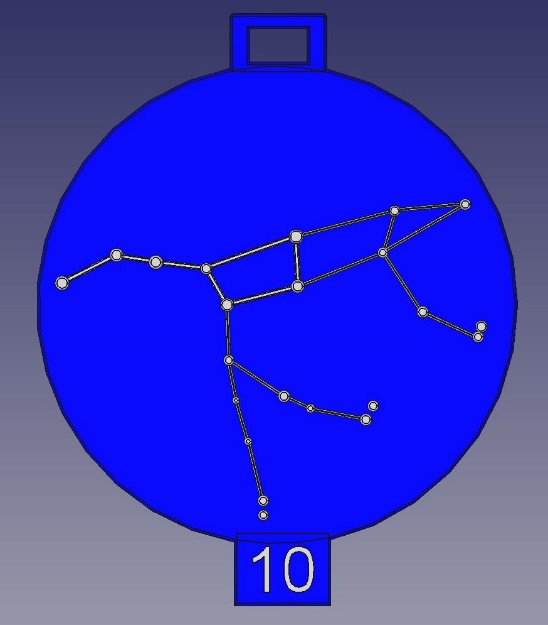 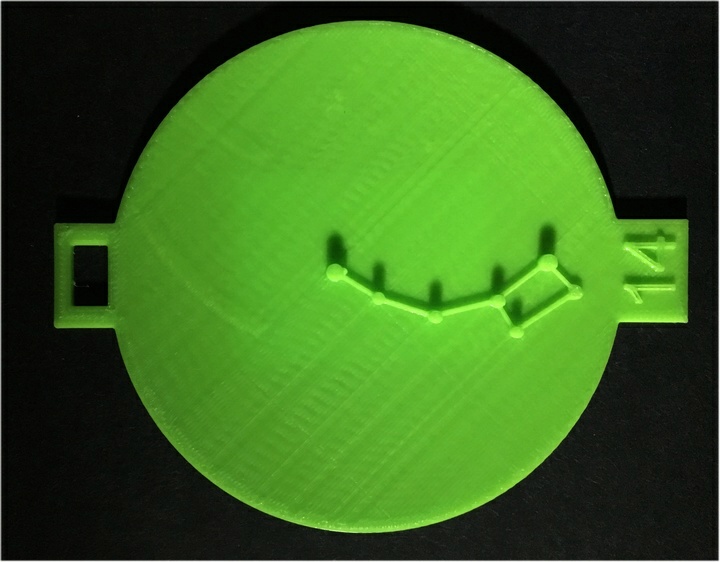 Star Coins - Tactile Constellations for the Visually Impaired
Teaching Ideas

Introduction to constellations and quiz
Describe constellations
Quiz students using number on disk

Legends of the constellations
Done with most presentations

Assist with planetarium shows
Hand out constellations on a beaded chain
Refer to number on disk during show
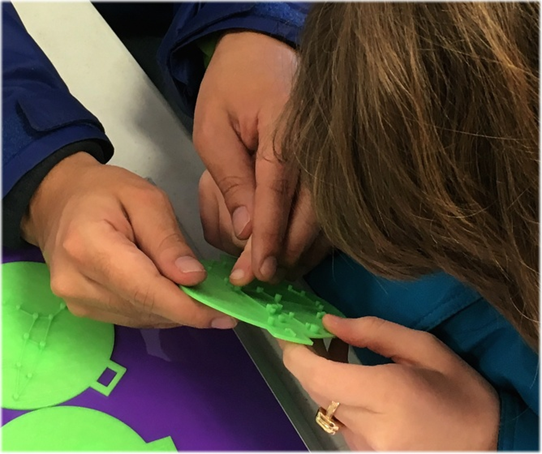 Star Coins - Tactile Constellations for the Visually Impaired
Teaching Ideas

Oriented placement
Describe three polar constellations
Place Uma & Cas pointing at Umi
Use magnetic sheet material attached to back of the constellation and a magnet board
Pivot board to simulate rise and set
Hold board overhead
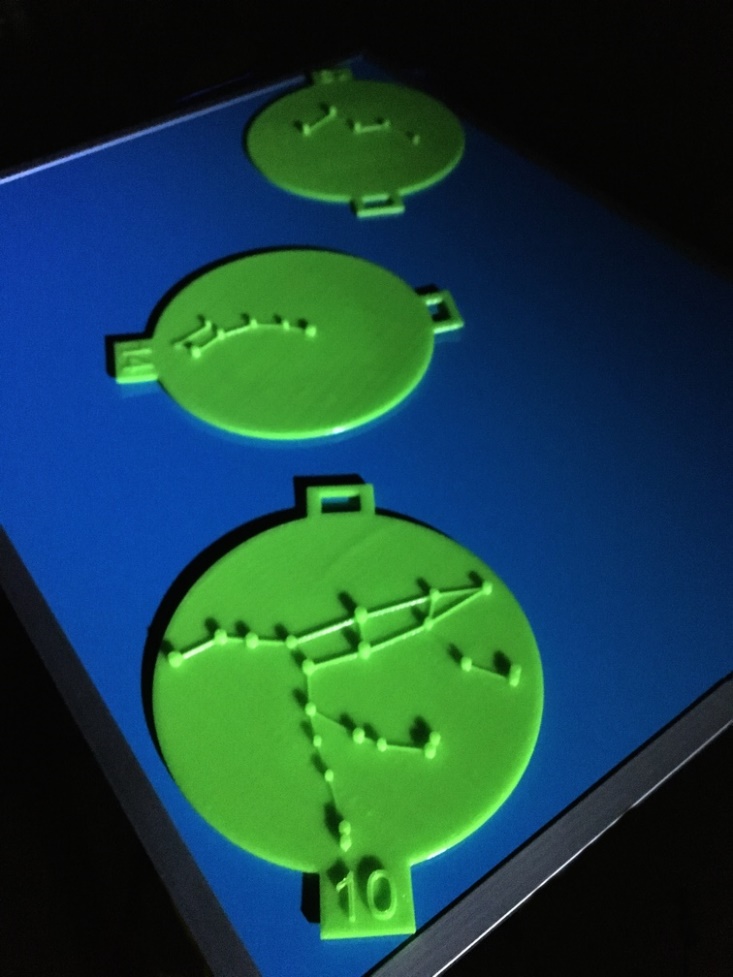 Star Coins - Tactile Constellations for the Visually Impaired
Utilization
Some experience with Cleveland Sight Center
Encouraging use by others
Looking for:
Feedback from users
Suggestions for design changes
Teaching methods that have worked

Direct Inquiries to:
Bruce Bream
tarrow@roadrunner.com
www.rovingbits.com/StarCoins/
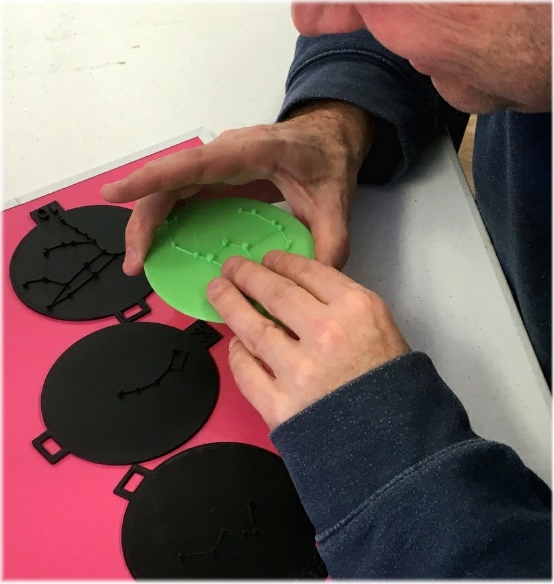 Star Coins - Tactile Constellations for the Visually Impaired
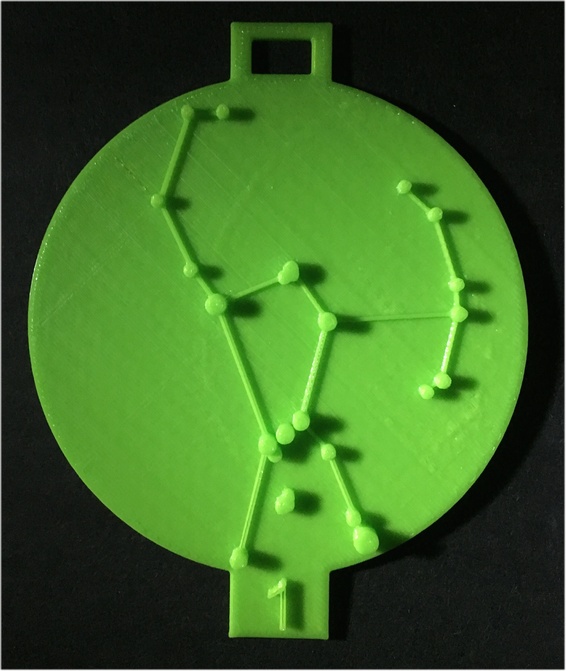 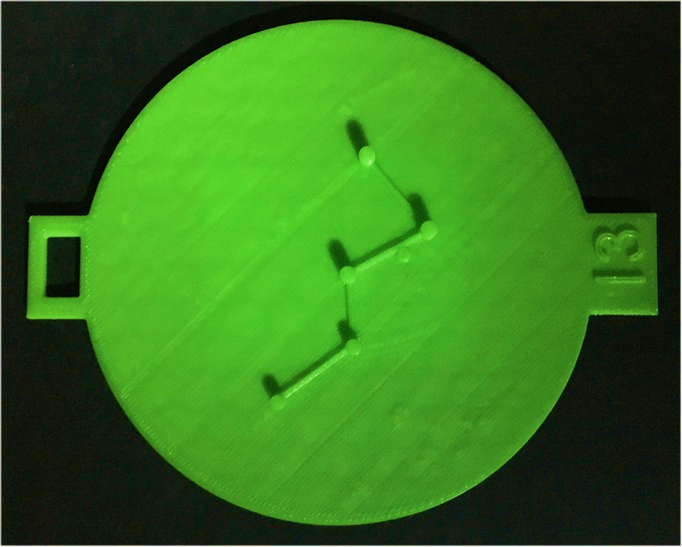 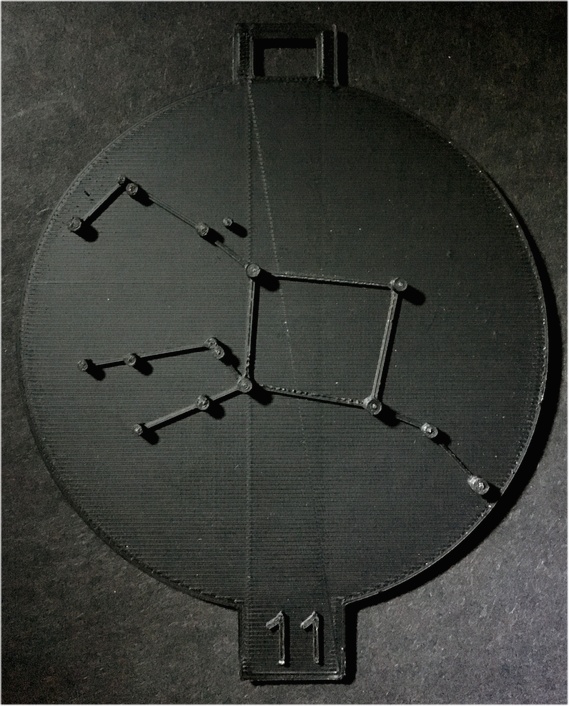 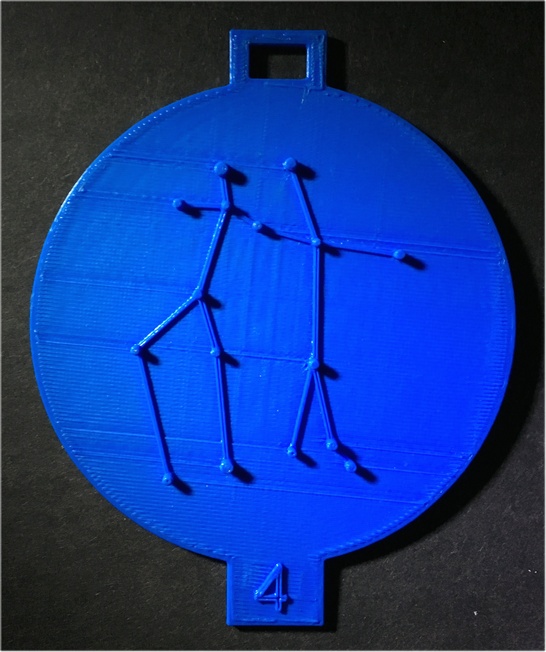 www.rovingbits.com/StarCoins/